Vi er GDPR-ready!
Dagfinn Bergsager
Leder for (web og) mobilapputvikling
Hvordan klarer vi å utvikle mobilapper som samler inn sensitive personopplysninger?-fordi vi har innebygd personvern!
12.02.2018
3
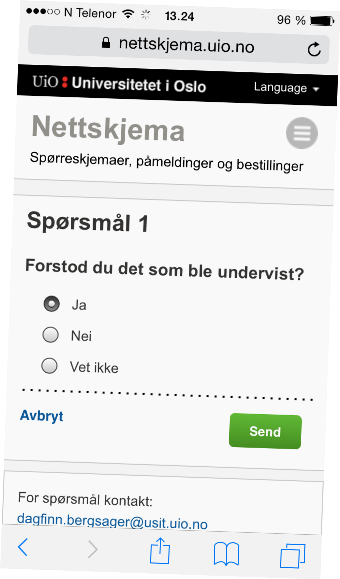 Nettskjema
Datainnsamling på nett
Sektortjeneste for UH
Stor bruk fra FHI og OUS
Mottar ca 4 000 svar per dag
Mobilapper kan levere data via Nettskjema
UiO utvikler og drifter
Kan samle inn sensitive personopplysninger
13.02.2018
4
Mobilapper i forskning
Har utviklet omlag 20 apper for forskningsprosjekter
Drifter (MDM) iPads for forskning på skoler og sykehus + ambulanser i Oslo
Nettskjema er backend for alle apper
Alle prosjekter får ROS med fokus på hvilke data som ligger igjen på telefonen
Utfordring med kliniske apper på åpne telefoner…
13.02.2018
5
Design
Vi lager moderne mobilapper og legger det oppå eksisterende infrastruktur for forskning med Nettskjema og TSD.

(slik som Vipps ligger oppå UNIX)
13.02.2018
6
Prioriteringer for all utvikling
Sikkerhet og personvern
Bruksopplevelse for den som skal levere data
Funksjonalitet for den som samler inn data


-Vi skal alltid være best på sikkerhet og personvern!
	-og fungere på alt utstyr for alle personer
		-og være enkel og bruke for datainnsamler
12.02.2018
7
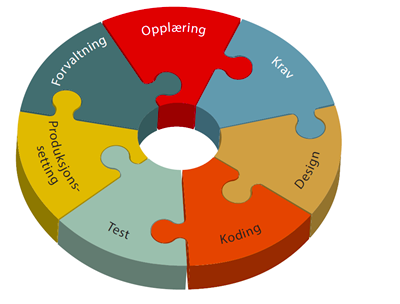 Veileder fra Datatilsynet
Oppsummering: Programmer seriøst!
Rutiner for metode
Regler for koding
Verktøyvalg
Gjennomtenkt testing
Gjør nødvendige sikkerhetstiltak
13.02.2018
8
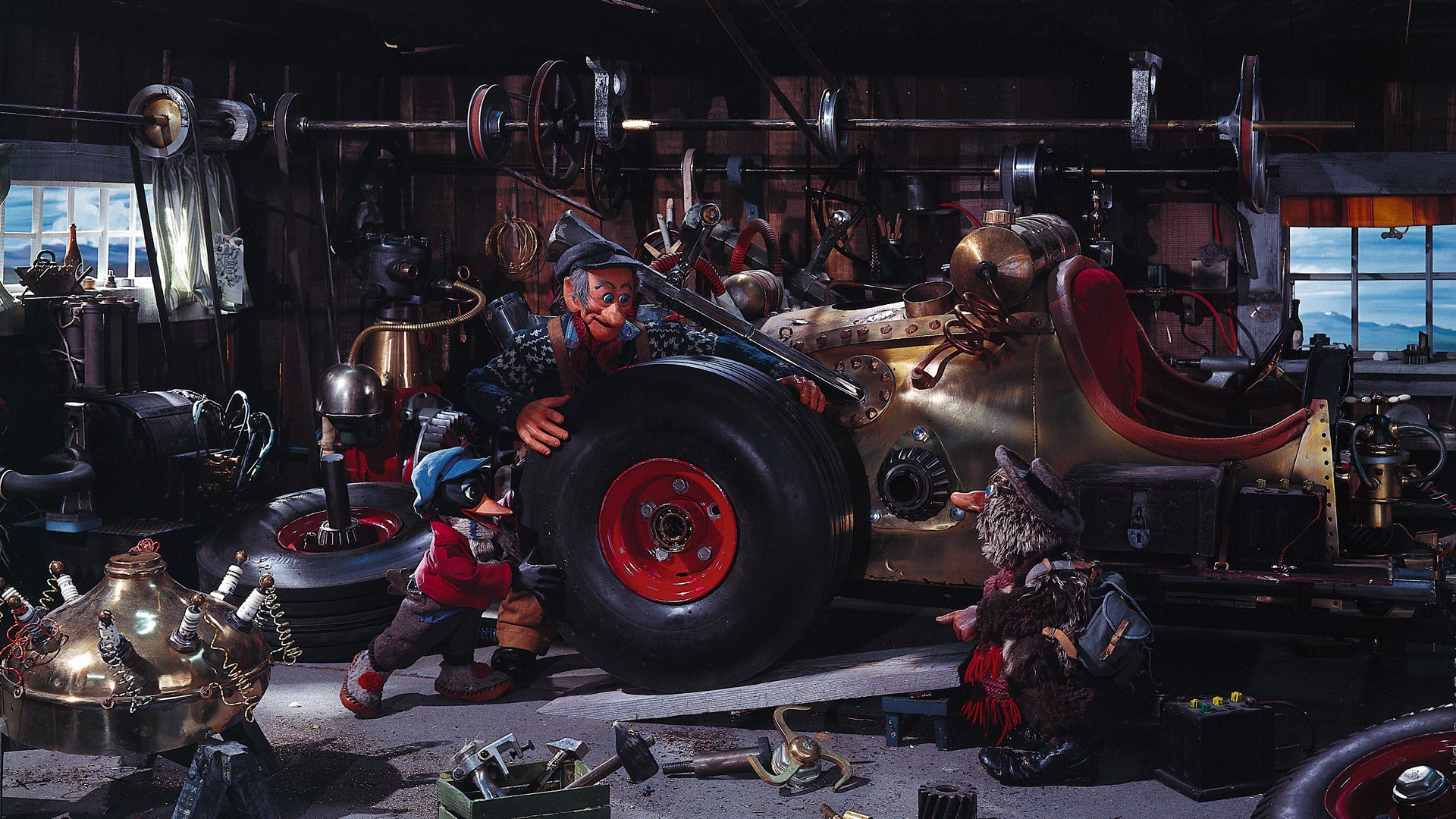 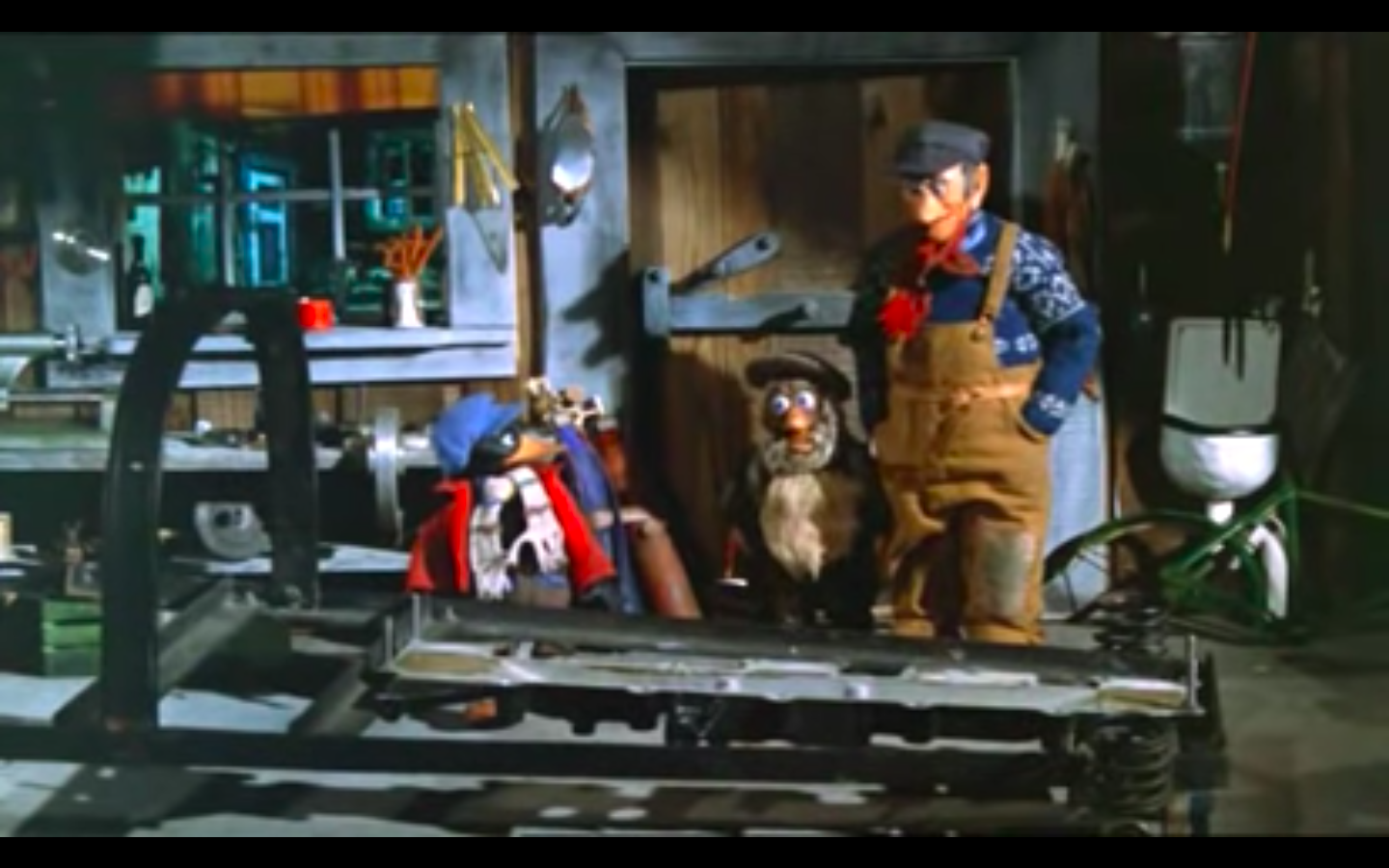 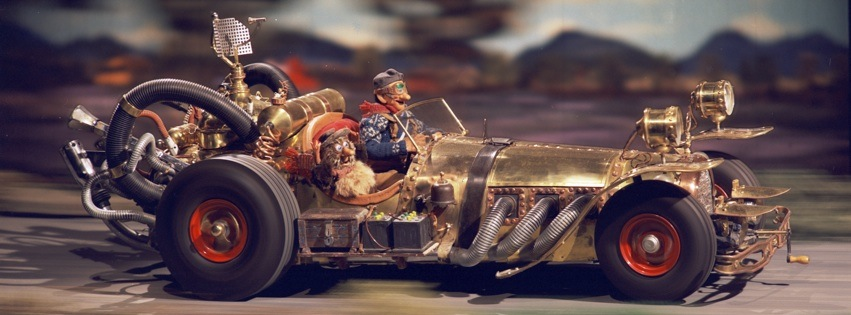 13.02.2018
9
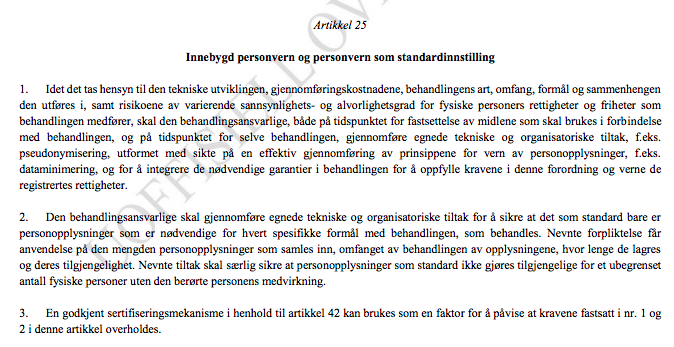 13.02.2018
10
12.02.2018
11
«Lovlighet, rettferdighet og gjennomsiktighet»
Kan bli (og blir) sett i kortene på alle ledd i dataflyten
Åpen kildekode og sikkerhetsdokumentasjon
Jevnlig dialog med Datatilsynet, Personvernombud som OUSPVO, REK, NSD
Åpne ROS-analyser
Innsyn: IT-Support kan lett henvise til skjemaeier
Digitalt signerte samtykkeerklæringer i forskning
12.02.2018
12
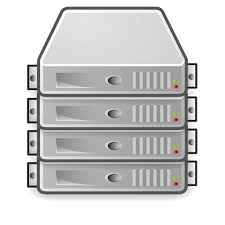 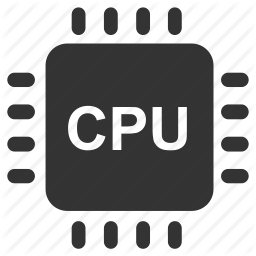 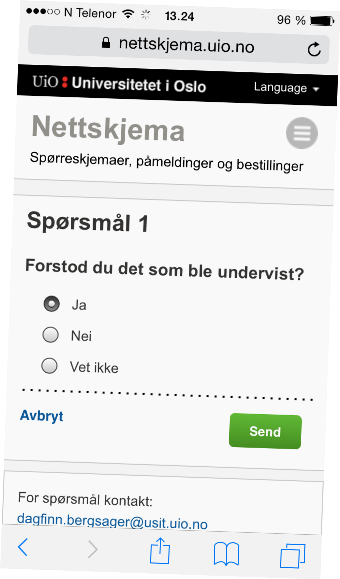 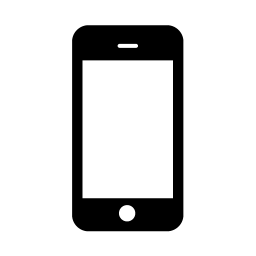 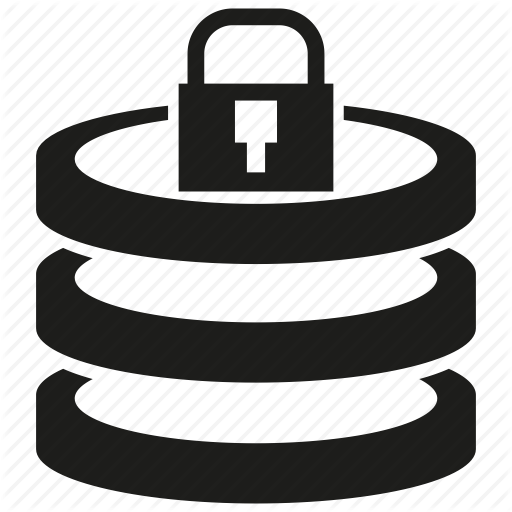 SSL
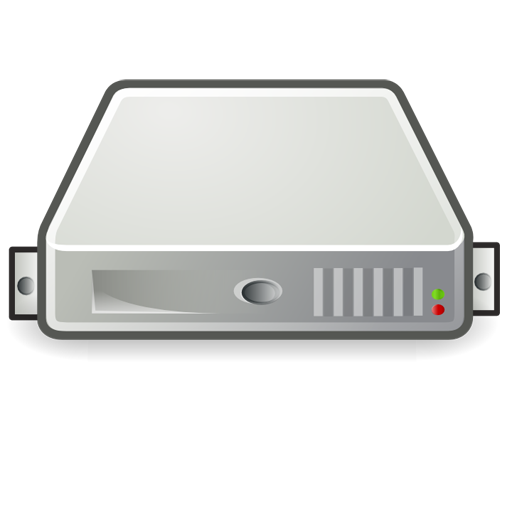 PGP
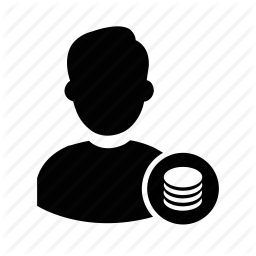 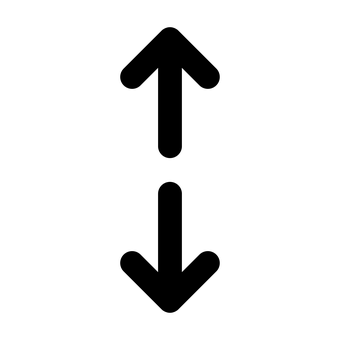 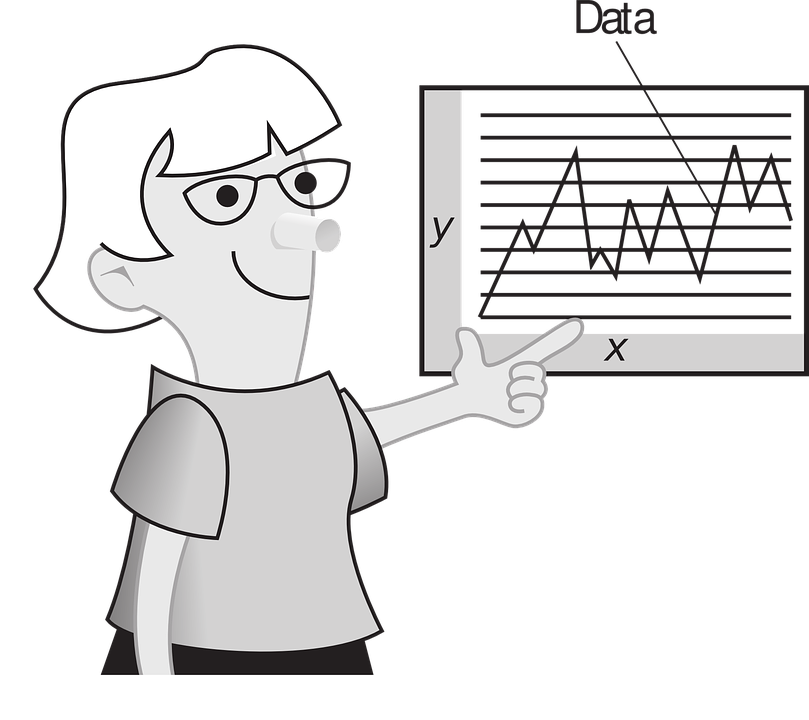 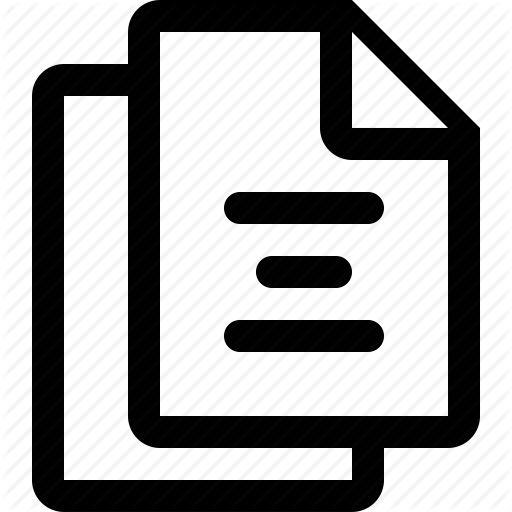 13.02.2018
13
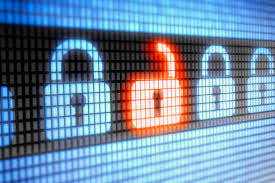 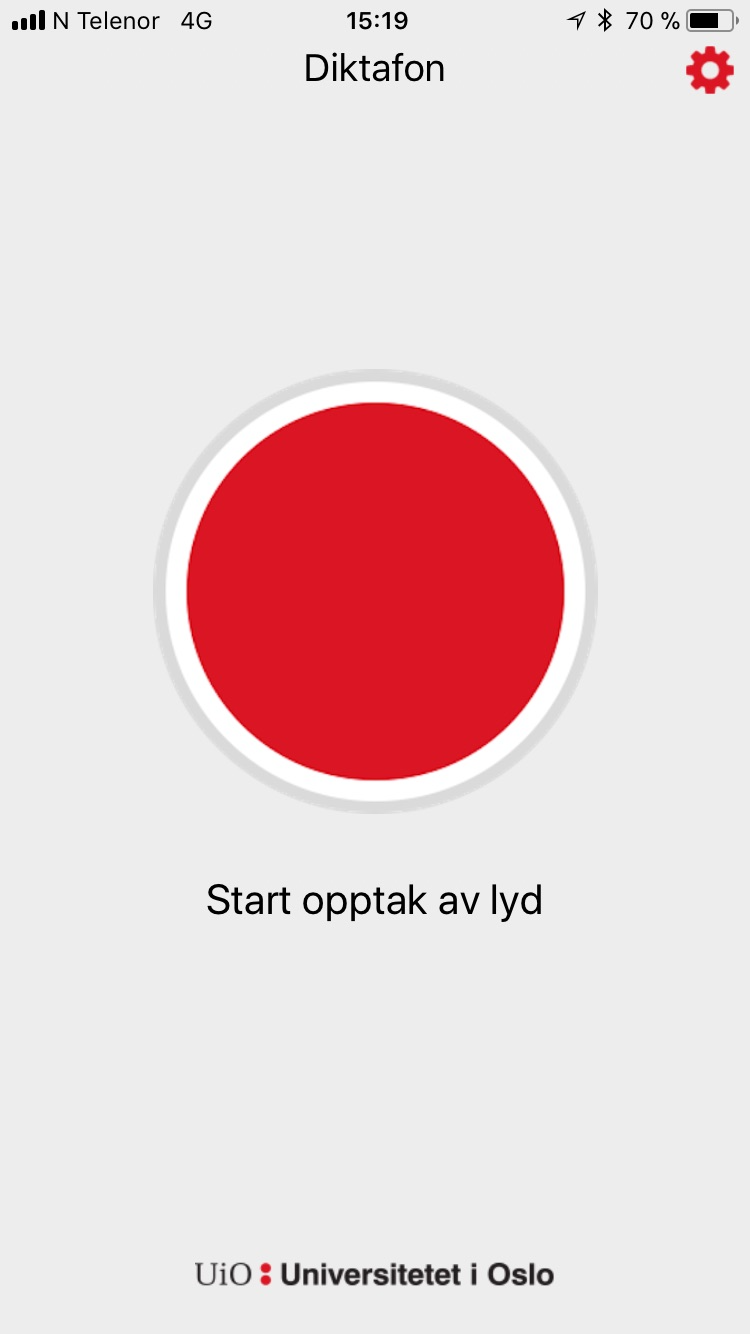 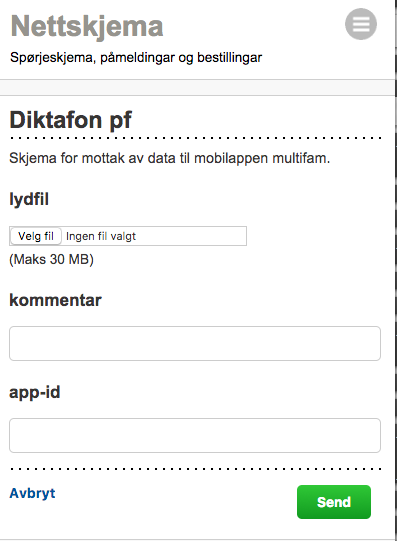 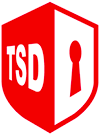 13.02.2018
14
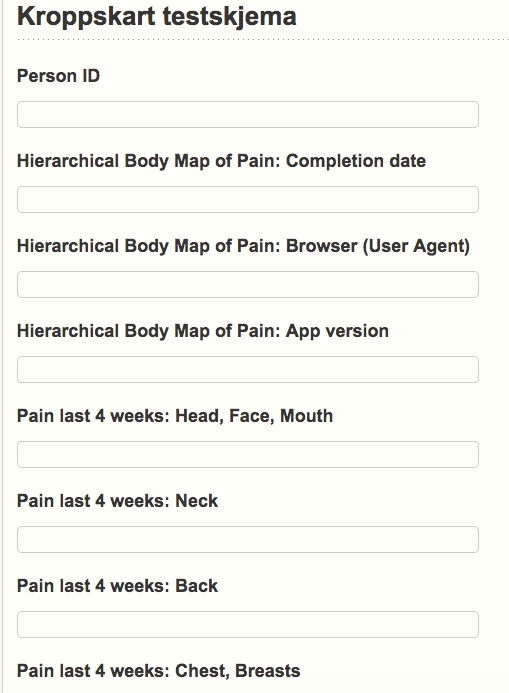 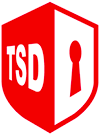 13.02.2018
15
«Formålsbegrensning»
Forskere er obs på dette; vil tilrettelegger for dem
Overvåker at andre som samler inn holder seg til formålet
12.02.2018
16
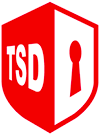 Tjenester for sensitive data
Sikker, skalerbar forskningsplattform for UiO og andre offentlige forskningsinstitusjoner.
Alle prosjekter får sin egen sikre server
En server per godkjenning (REK/NSD)
Begrensa mulighet for eksport av data og behandlingav data skjer på serveren inne i TSD ( SPSS/Excel, HPC, backup)
Kan motta data fra åpen webside via Nettskjema
12.02.2018
17
Skanner jevnlig data utenfor TSD
Leter etter publiserte fødselsnummer hver natt
Markerer alle skjema som samler inn personinformasjon
Fjerner automatisk persondata som vi vurderer som lite relevante
Varsler bruker om hvilke personopplysninger som blir lagret
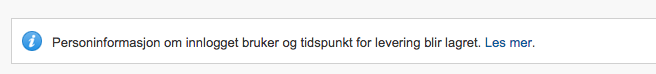 12.02.2018
18
Scanning av kode
Alle kode (i all utviklet software) og underliggende biblioteker og avhengigheter scannes hver natt for sårbarheter
Basert på top ten OWASP
12.02.2018
19
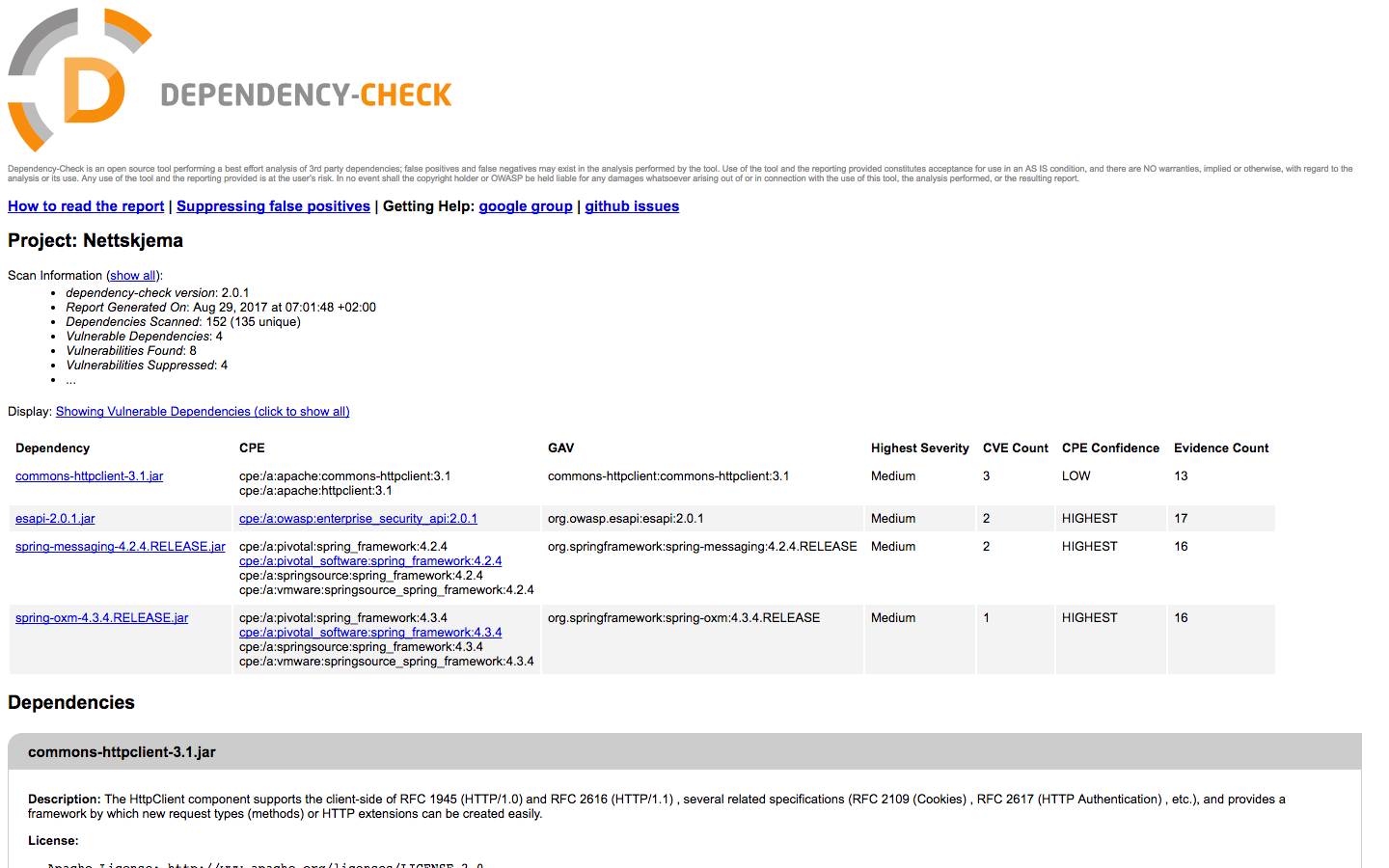 13.02.2018
20
«Dataminimering»
Minimalt logges og slettes etter 3 mnd
Egne verktøy for å se trender
Krever at skjemaeier registrerer ekstra info om de skal samle inn personopplysninger
Oversikt over skjema som samler personinfo gjennomgås med ansvarlig enhet årlig
12.02.2018
21
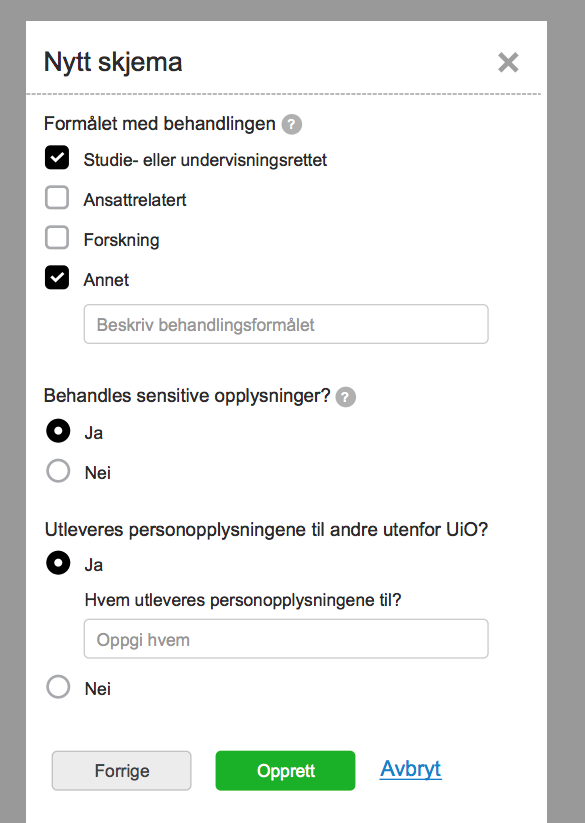 12.02.2018
22
«Riktighet»
Kun lenker til personkatalog –ikke import av kontaktinfo
Grunndata om personer hentes fra SAP eller FS (StudentWeb)
Forskningsprosjekter kan bruke IDporten 
Forskjellige nivå
12.02.2018
23
«Lagringsbegrensning»
Nøye gjennomgang av hva som lagres på telefonen
Vi merker skjema som samler inn persondata
Avansert algoritme
Vi fjerner persondata automatisk når vi vurderer innsamlingen som irrelevant 
Forskningsprosjekter må sette sluttdato for server i TSD og plan for sletting av data
12.02.2018
24
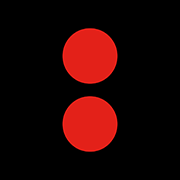 Nye utfordringer med mobilapper
Mobilappen må lagre noe data
Når du leverte data sist
ID på hvem som har levert svaret
Ev. noe tilbakemelding på trend
At du har installert appen kan kobles til at du har en diagnose
Dersom appen mister nett, legges data i kryptert kø
Data på mobiler blir ofte sikkerhetskopiert til Apple/Google
13.02.2018
25
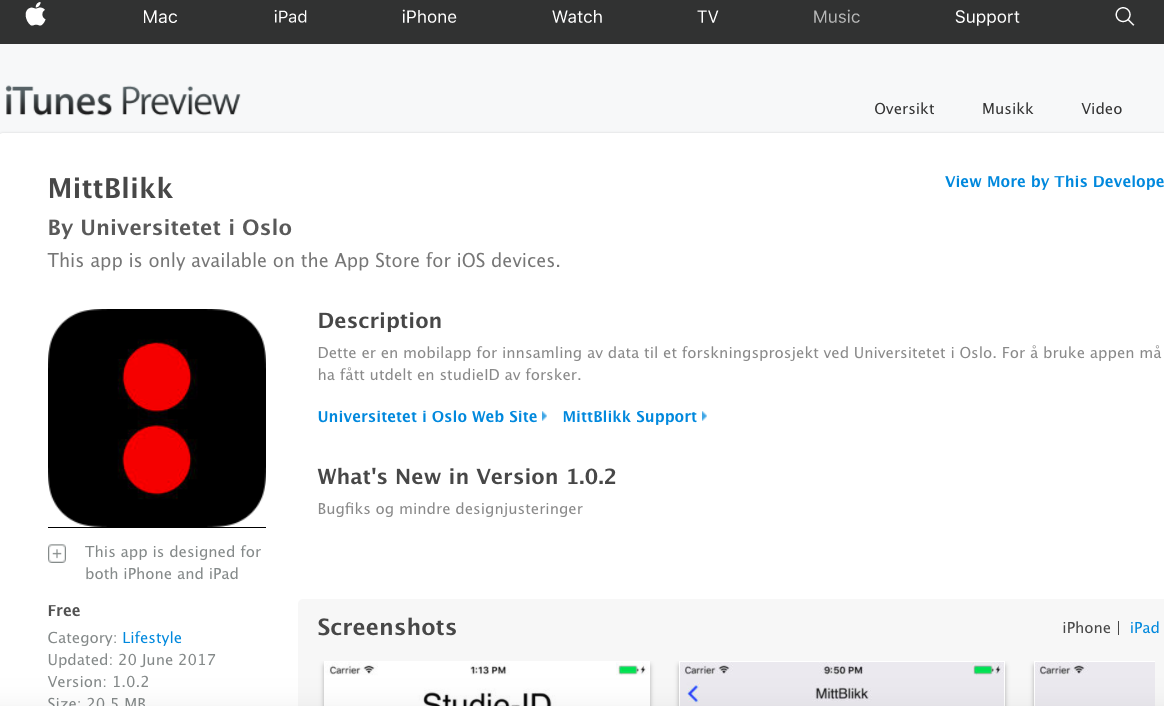 13.02.2018
26
«Integritet og fortrolighet»
Egne driftsbrukere for personer med ekstra tilgang
Full logging
Kun forsker har tilgang i TSD
Ikke IT-drift…
Eks.: Påbegynte forskningsprosjekter får ikke endre skjema 
Unngå juks
Dataintegritet
Kun UiOs Apple /Google –konto legger ut apper
12.02.2018
27
«Ansvar»
Jevnlig varsling til de som samler inn data om de har skjema som bør ryddes /slettes
Tar ansvar for alle forskningsprosjekter
Rutiner for avvikshåndtering – god erfaring!
Hjelper forskere med å ROS for alle prosjekter
All data samles og lagres i samme løsning
Baserer ROS på eksisterende ROS
Alle som samler inn persondata må registrere det
12.02.2018
28
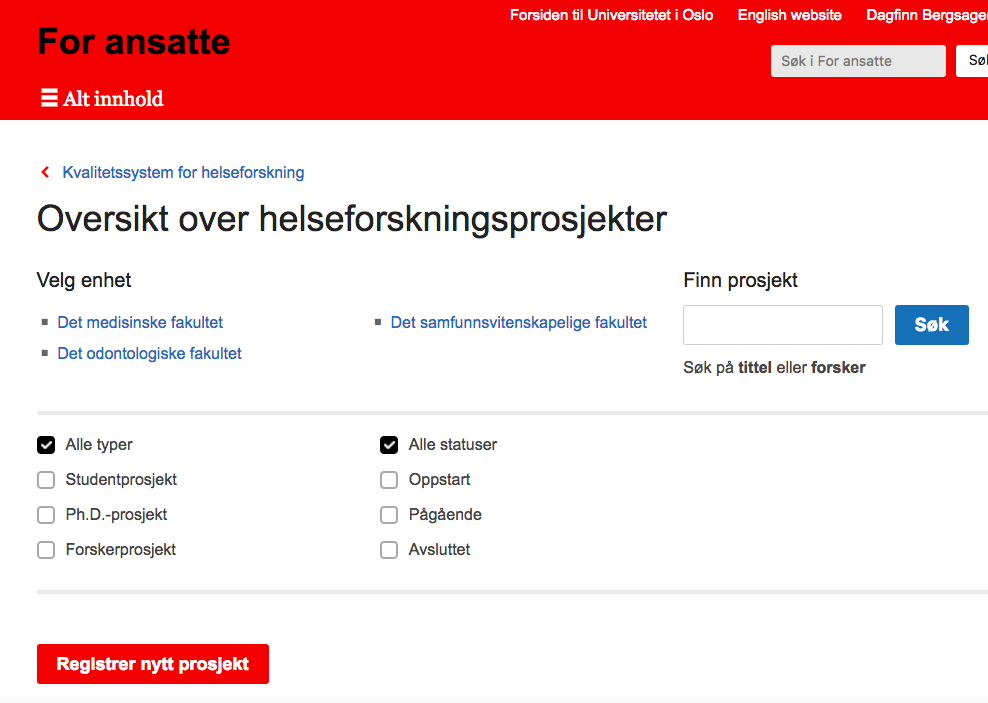 12.02.2018
29
12.02.2018
30
Verktøy
Høyere krav til at alle skal gjøre ting på samme måte
Programmeringspråk
Rammeverk
Software på Mac
Lisenser blir dyrere og dyrere…og strengere innkjøpsregler
Mye ligger i skyen med shady vilkår
Har egne rutiner for ROS av programvare
Scanne endringer i TOS…+++
12.02.2018
31
Gjennomtenkt testing
Alle webapper pentestes før produksjon
Endringer brukertestes av UX
Storyeier  av ny feature er ansvarlig for manuell testing på browsere/mobiler
Tester på så anonymiserte data som mulig
Alle tester automatisert ved prodsetting
12.02.2018
32
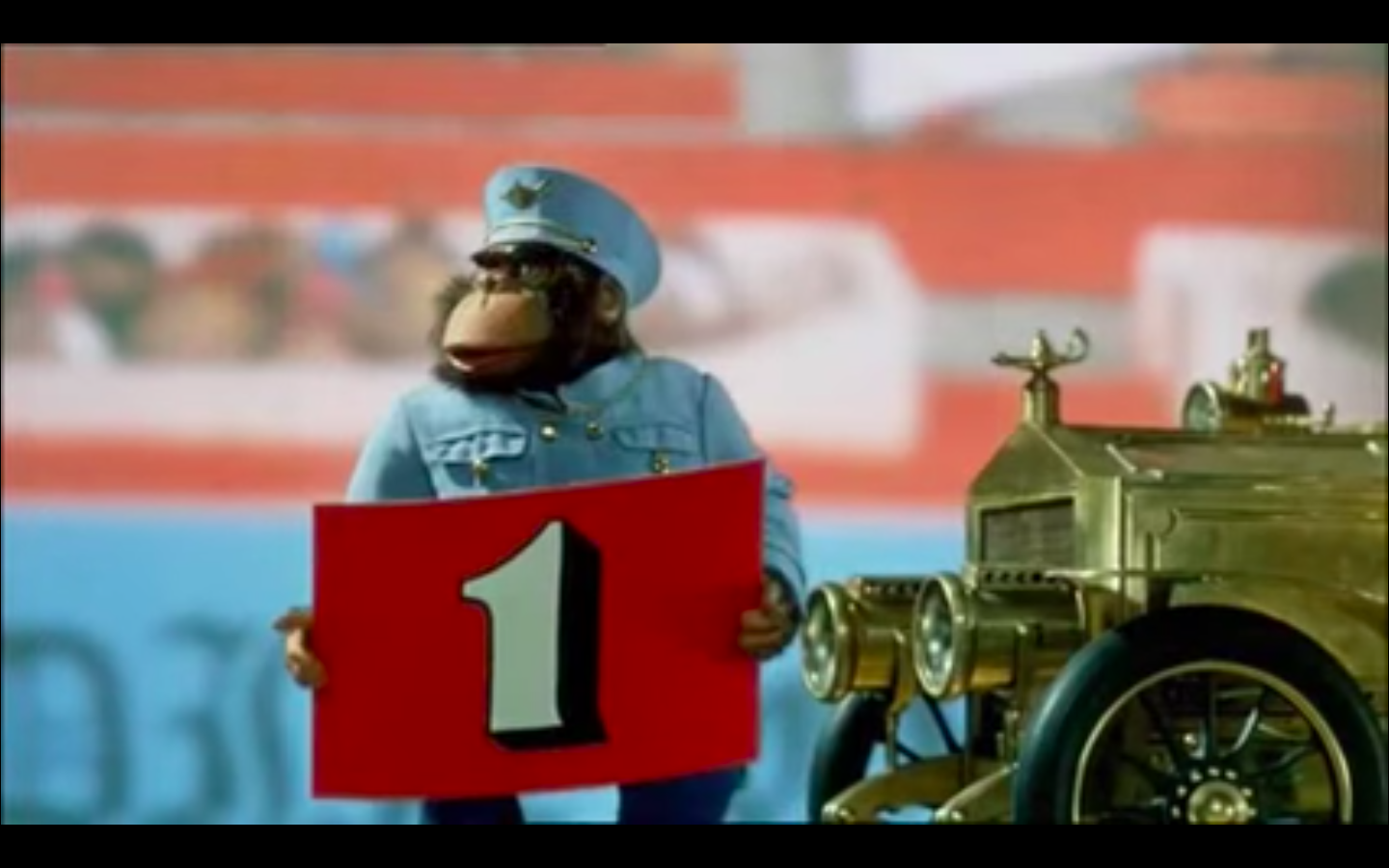 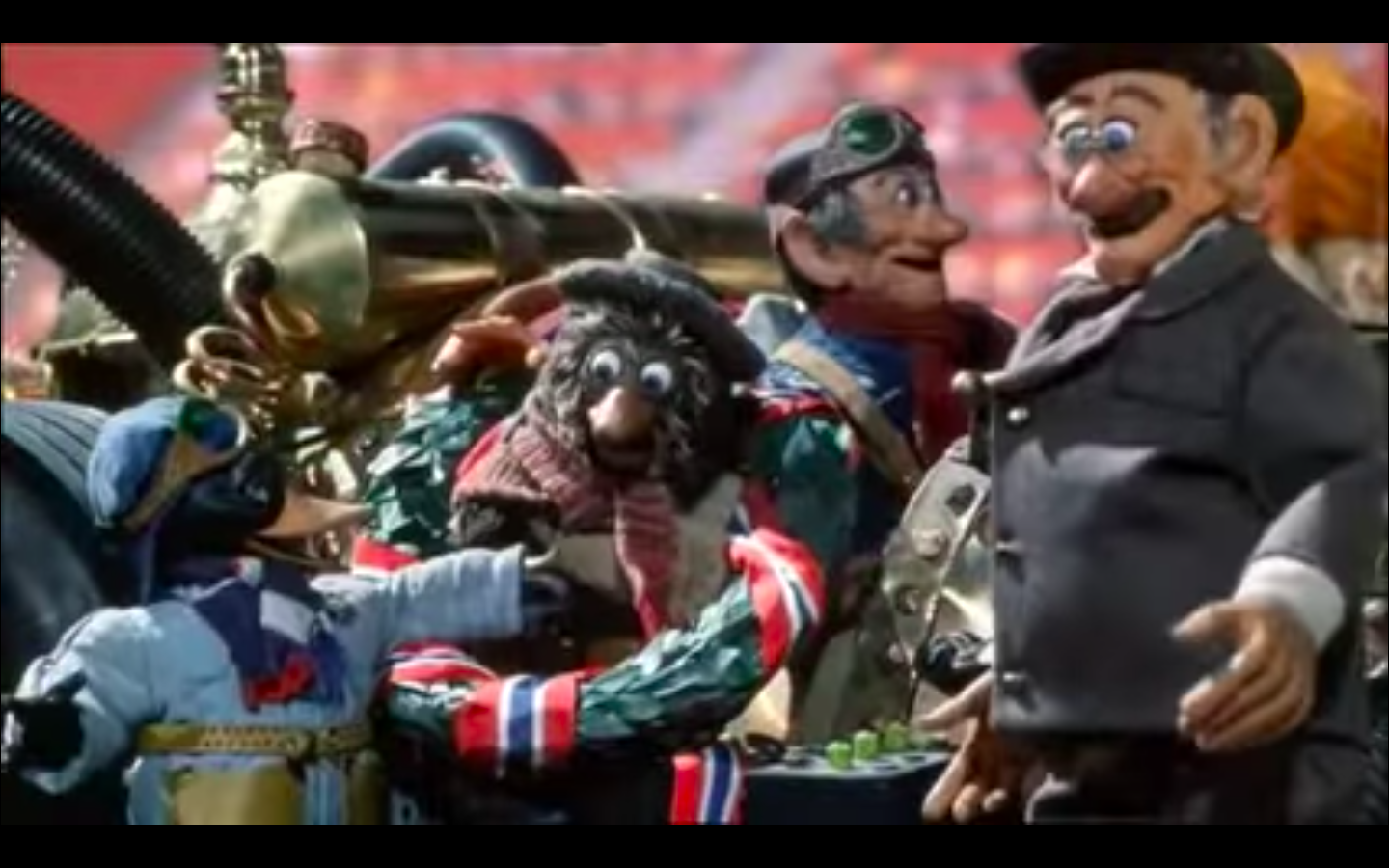 13.02.2018
33
13.02.2018
34